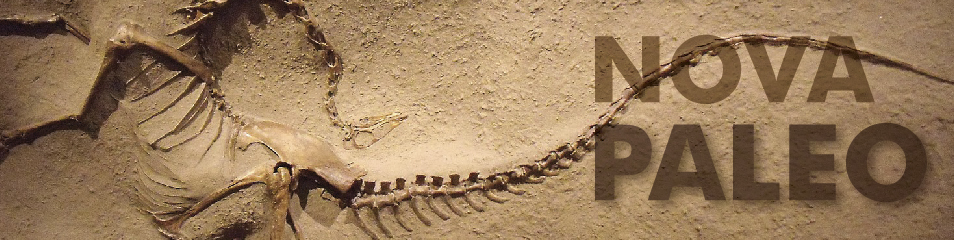 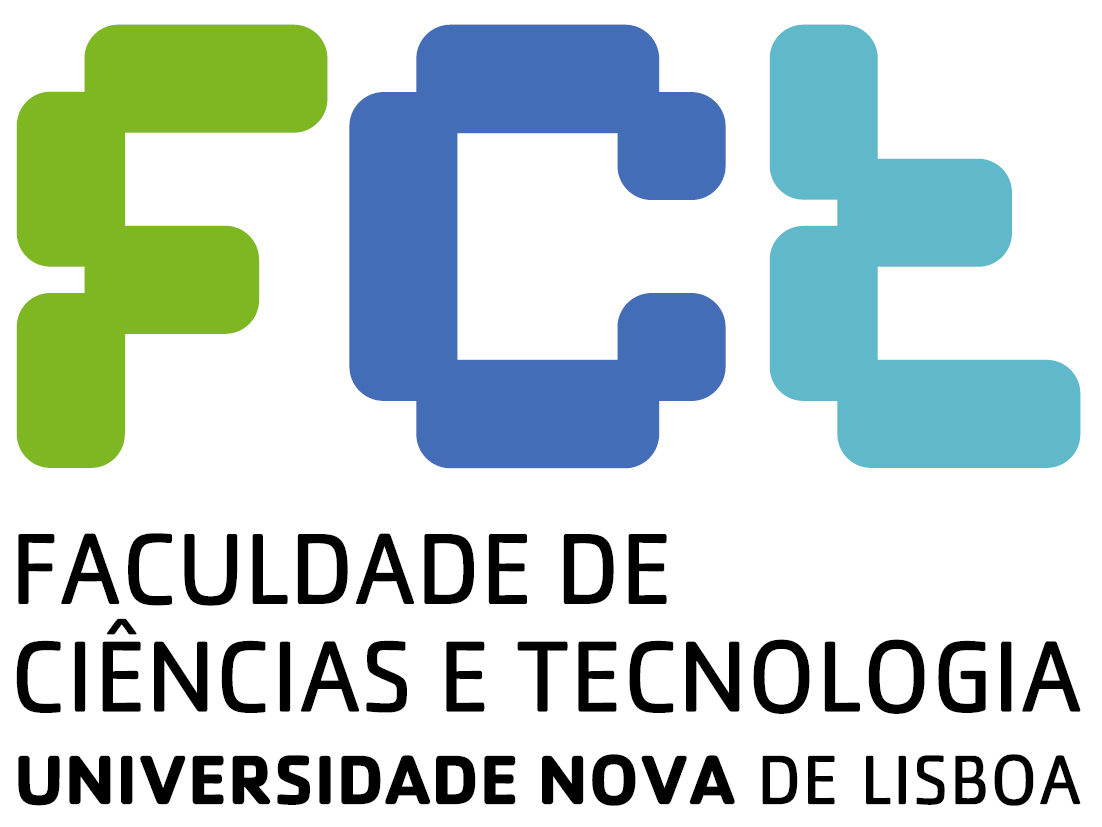 LOGOTIPOS
TÍTULO
Autores – Nome e Apelido 1, 2, …
ESCOLA
1 – email; 2- email; …
TEXTOS e IMAGENS
TEXTOS e IMAGENSR
Agradecimentos
Referências bibliográficas